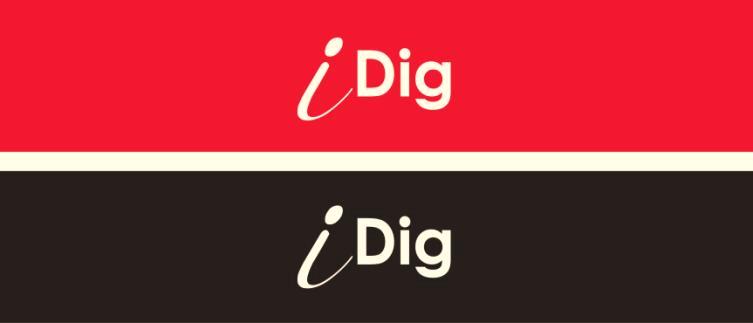 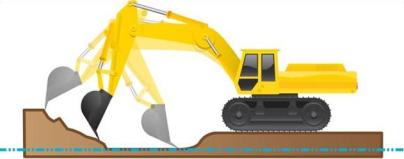 TéléassistanceConfiguration Client
Version  du document: 1.00
Version de logiciel v3.7.1
Version CBox: C5
Langage: Français
Introduction
Ce document est destiné aux utilisateurs souhaitant bénéficier d’une assistance à distance.

Une fois l’accès configuré, le téléopérateur pourra visualiser et piloter à distance l’écran de contrôle ainsi que procéder à des sauvegardes et mises à jour.
2
Prérequis
Version logiciel: v3.7.1 ou plus
Si vous devez mettre à jour votre système, vous devrez la réaliser avec une carte SD. La mise à jour par USB ne permet pas de bénéficier de cette fonction.
Version du matériel: CBox type C5 (voir numéro de série)
Si votre CBox est du type C4, vous aurez besoin d’un kit Wifi pour pouvoir utiliser la clef Wifi. Ce kit contient une batterie et un câble adaptateur en plus de la clef Wifi
Clef USB Wifi D-Link DWA131-E1
Seule cette clef Wifi est compatible avec le CBox.
3
Point d’accès Wifi
Le CBox doit se connecter à internet via un point d’accès Wifi.
Vous pouvez configurer votre Smartphone pour bénéficier de cet accès. Ci-après les instructions à suivre pour Androïd et iPhone.
Vérifiez auprès de votre opérateur que votre forfait est compatible avec cette fonctionnalité.
Assurez–vous d’avoir une connexion 3G ou 4G.
4
Point d’accès Wifi - ANDROÏD
Rendez-vous dans les Paramètres de votre smartphone
Une fois dans l’onglet Réseaux, cliquez sur Réseaux et partage de connexion
Cochez la case Hotspot Wifi pour activer la connexion
Une fois cocher, cliquez sur Hotspot Wifi pour configurer le point d’accès puis Configurer le HotSpot
Dans la fenêtre de configuration, donnez un nom à votre point d’accès, sélectionnez la sécurité « wpa » et entrez un mot de passe puis validez
N’oubliez pas de désactiver votre point d’accès à la fin de la téléassistance.
5
Point d’accès Wifi - IPHONE
Allez dans Réglages puis Réseau mobile.
Allez dans Partage de connexion et activez-le.
NB: Sous iOS 8 ou version ultérieure, la fonctionnalité Instant Hotspot vous permet de partager votre connexion de données mobiles sans avoir à activer le partage de connexion.
Créer un mot de passe Wi-Fi lors de la configuration du partage de connexion.
Allez dans Réglages > Partage de connexion ou Réglages > Données mobiles > Partage de connexion, puis saisissez le mot de passe Wi-Fi.
N’oubliez pas de désactiver votre point d’accès à la fin de la téléassistance.
6
Se connecter au Wifi
Depuis n’importe quel menu, cliquez sur le symbole Aide pour ouvrir la page d’aide. En haut à droite, cliquez sur le bouton « Téléassistance »



Insérez votre clef Wifi et attendez que le système  la détecte.
Rendez-vous sur l’onglet « Point d’accès Wifi » puis lancer un scan.
Sélectionnez votre point d’accès dans la liste puis cliquez sur « Connexion »
Entrez le mode de passe du point d’accès Wifi (le même que celui configuré sur votre téléphone).
Retourner sur le panneau principal pour vérifier le statut de la connexion.
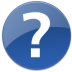 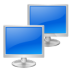 7
Se connecter au téléopérateur
Depuis le panneau principal, assurez-vous que le CBox ait un accès à internet
Cliquez sur « Se connecter » pour saisir l’adresse internet fournit par votre téléopérateur.
Le CBox est maintenant accessible à distance.
8